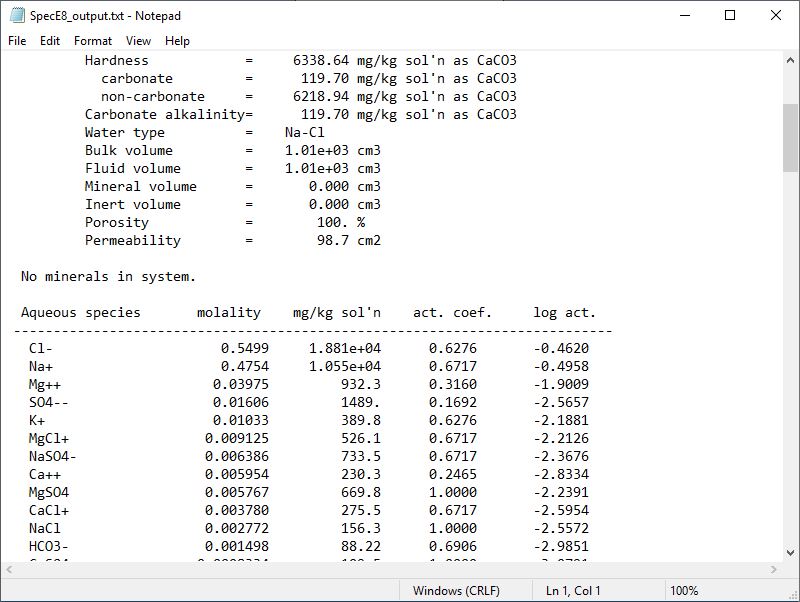 Concentrations and activities
Enter your fluid composition on the Basis pane
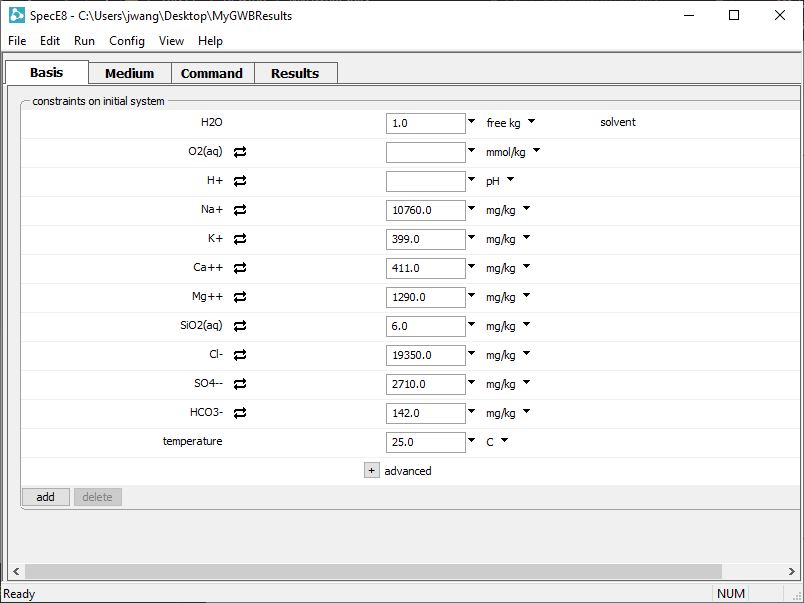 Set dissolved concentrations in units of your choice
Set temperature of your system
Click to add new entries
You can swap gases of known partial pressure or fugacity into the Basis
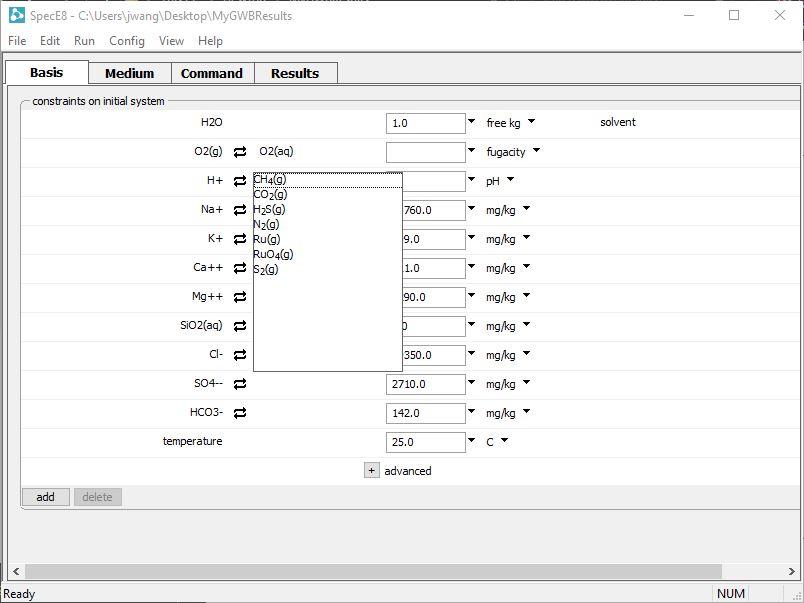 O2(g) swapped for O2(aq)
Swap CO2(g) for H+
On the Results pane, click Run to execute the calculation.
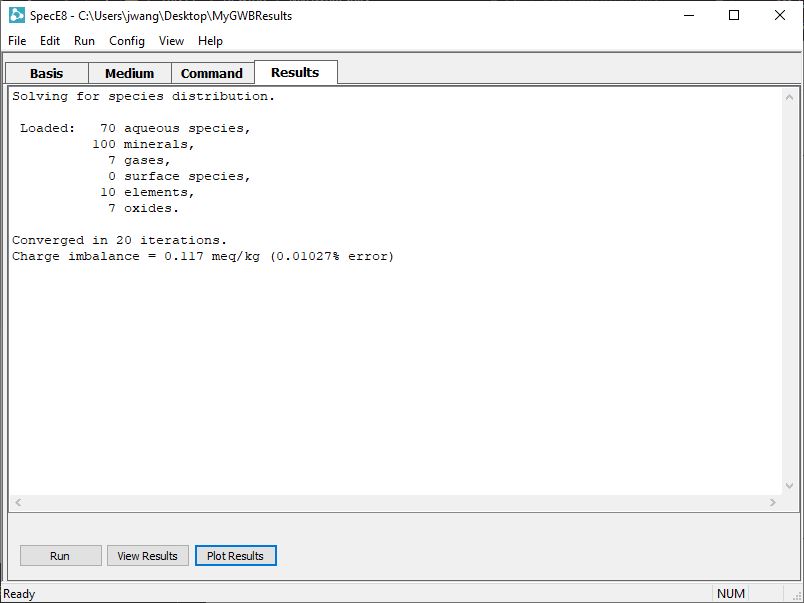 Open text file
Plot results with Gtplot
“View Results” opens text file
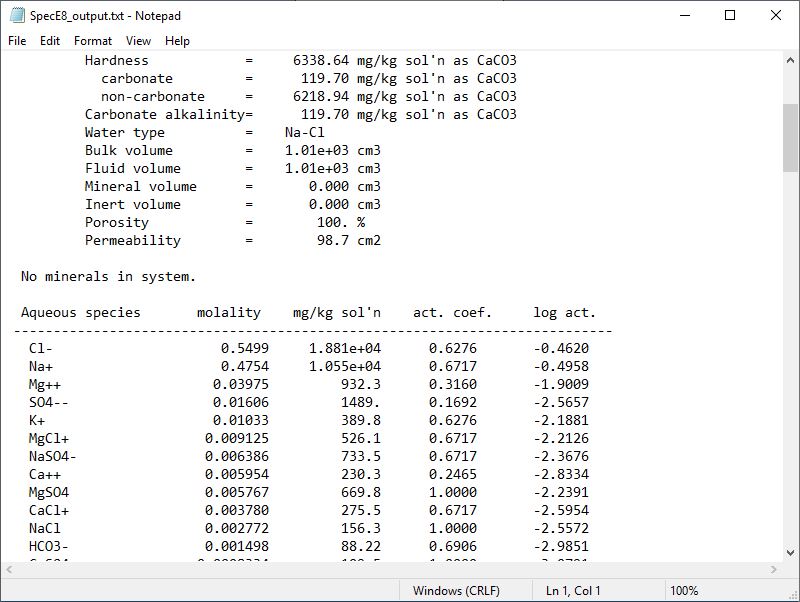 Species activities
Species listed in order of molal concentration
Activity coefficients
“Plot Results” opens Gtplot
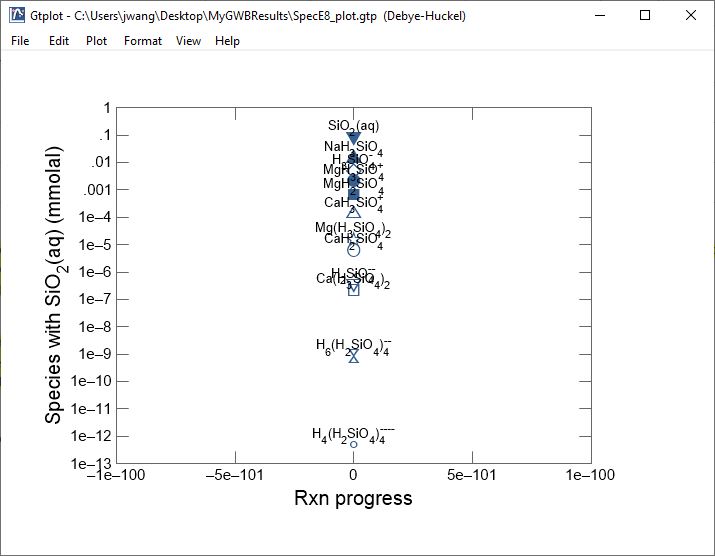 Set Variable type, then choose from the list of variables
Set X and Y axes
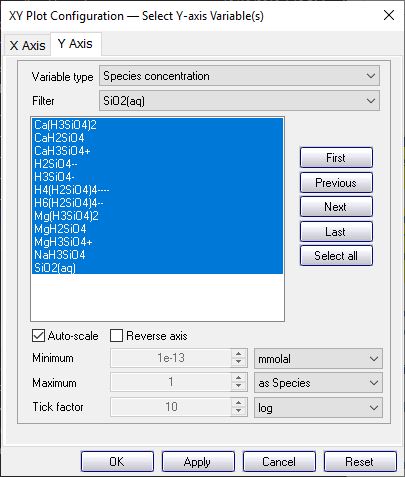 Filter the species for display